多言語対応のための字句解析機構を持つコードクローン検出ツールの開発
○瀬村雄一1  吉田則裕2　崔恩瀞3   井上克郎1
1大阪大学  2名古屋大学 3 奈良先端科学技術大学院大学
[Speaker Notes: それでは，多言語対応のための字句解析機構を持つコードクローン検出ツールの開発という題目で
大阪大学の瀬村が発表いたします。]
コードクローンの分類[1]
タイプ 2 のコードクローンの例
void show(int  range){
          int  x = 0;
          for(int i=0 ; i<range ; i++){
                    printf(“%d ”,x);
                    x=x+i;
          }
}
void print(int  max){
          int  x = 0;
          for(int i=0 ; i<max ; i++){
                    printf(“%d ”,x);
                    x=x+i;
          }
}
変数名・関数名が異なるタイプ 2 のコードクローン
[1] Roy, Chanchal K., James R. Cordy, and Rainer Koschke. "Comparison and evaluation of code clone detection techniques and tools: A qualitative approach." Science of computer programming 74.7 (2009): 470-495.
2
[Speaker Notes: はじめに研究の背景として，コードクローンの分類について説明します。
本研究で用いられる，コードクローンの分類は以下の2つです．
まずタイプワンは，空白，タブ文字，改行やコメントなどを除いて一致するコードクローン．
タイプツーは，タイプワンの条件に加えて，リテラル，型、識別子を除いて一致するコードクローンをいいます

次にコードクローンの例です．２つのコード片はこのshowとprintという関数と,
Range とmaxの変数名が異なるだけで類似したコード片です．
これはタイプ2のコードクローンと考えられます]
コードクローン検出ツール: CCFinder[2]
CCFinder はコードクローン検出ツールであり，　　　　多くの企業や研究で使用されている
CCFinder の特徴
C，C++，Java，COBOL，Fortranに対応している

ソースコードを言語の文法に沿って字句解析を行い，　　トークン単位のコードクローンを検出する

識別子やリテラルを表すトークンを判別することで，　　　　　 タイプ 2 のコードクローンを検出する
[2] Toshihiro Kamiya, Shinji Kusumoto, and Katsuro Inoue. CCFinder: a multilinguistic token-based code clone detection system for large scale source code. IEEE Trans. Softw. Eng., Vol. 28, No. 7, pp. 654–670, 2002.
3
[Speaker Notes: 次にコードクローン検出ツールについて説明します．
CCFinderはコードクローンを自動的に検出するツールであり，多くの企業や研究で使用されています
CCFindeの特徴として以下の3つがあります。]
CCFinder の処理概要（字句解析）
字句解析の例
if (b==c) value=i ;
ソースファイル
CCFinder
if
(
b
==
c
)
value
=
i
;
字句解析
変換処理
ソースコードを意味を持つトークンに　分割する処理を字句解析と呼ぶ

字句解析は言語の文法に依存する

新たな言語を検出対象として増やすには，　新たに字句解析を実装する必要がある
クローン検出・出力
クローン位置情報
4
[Speaker Notes: CCFinderの処理概要です．
CCFinderはトークン単位のコードクローンを検出するために，字句解析を行っています．
この字句解析は右上に示すようなもので，このような文があると，if ( bのように意味のある字句を分割する処理をいいます．
字句解析は言語によって依存しているため，対象となる言語1つ1つに字句解析を実装する必要がありました]
CCFinder の処理概要（変換処理）
if (b==c) value=i ;
ソースファイル
CCFinder
変換処理の例
if
(
b
==
c
)
value
=
i
;
字句解析
変換処理
if
(
$
==
$
)
$
=
$
;
クローン検出・出力
識別子やリテラルを表す文字列を，　　同じトークンに置き換える（例では“$”）

タイプ 2 のコードクローンを検出する　ために行われる
クローン位置情報
5
[Speaker Notes: 次に変換処理についてです。
CCFinderではソースコード中の識別子を別のトークンに置き換える作業を行っています．
字句解析で分割されたトークンがこれだとすると，この列のように置き換えています．
このように識別子を表す文字列を全て同じトークンに置き換えていて，
今回の例ではドルマークに置き換えています．これはタイプ2のコードクローンを検出するために行われます．]
多言語に対応したコードクローン検出
CCFinder のユーザから，新たな言語に対応してほしいと要望が寄せられる
対応言語を増やすには字句解析を実装する必要がある
-- 一つ一つの言語に対応するのは手間がかかる

多くの言語に対応できる仕組みを使えば手間が少ない[3]
ユーザが言語間の文法の違いを入力できる仕組みを作る
[3] Kazunori Sakamoto. Occf: A framework for developing test coverage measurement tools supporting multiple programming languages. Software Testing, IEEE Sixth International Conference on, Verification and Validation (ICST), pp.422--430. 2013
6
[Speaker Notes: 次は多言語に対応したコードクローン検出動機について説明します．
CCFinderはユーザから新たな言語に対応してほしいと，要望が寄せられています
しかし対応言語を増やすには，その言語の字句解析を実装する必要があり，
一つ一つの言語に対応して，その都度実装を行うのは手間のかかる作業です。
このような仕組みよりも，多くの言語に対応できる仕組みを使えば手間が少なくすむとされています．
今回のコードクローン検出ツールで言えば，
ユーザが言語間の文法の違いを入力できる仕組みを作れば良いと考えられます。]
言語間のコメント記法の違い
コメントは字句解析における言語間の差の大きな要因
定義より，コードクローンにコメントは含まれないため字句解析でコメントは無視される
多くの言語でコメント機能が使われているため，　　　　　　　　言語別にコメントルールの入力が必要である
言語間の行コメントの違い
v=v+i; // ここはコメント
C 言語

Ruby
y=5+6 # ここはコメント
7
[Speaker Notes: 次に言語間の字句解析における違いについて説明します．
言語間の文法の差の大きな要因の1つとしてコメントが挙げられます．
コードクローンの定義より，コメントは含まれないため，字句解析ではコメントを無視している．
多くの言語で，コメント機能が使われているため，
字句解析部へのコメントルールの入力が必要と考えられます．
これが言語によるコメントの違い例です。
２つの言語では行コメントと呼ばれるコメントルールが存在し，
C言語ではこのようにスラッシュが2つ現れると，それ以降行末までをコメントとしています．
Rubyでは#が現れると，それ以降行末までをコメントとしています．
同じ行コメントでも言語によって開始記号が違っています．]
識別子の検出
タイプ2のコードクローンを検出するために，　　　　　ソースコード中から識別子を探し出す必要がある

手順１：ソースコードの中から英数字列を検出する



手順２：英数字列が識別子か予約語かを判別する
英数字列を検出可能なトークン分割を実現する　必要がある
字句解析部に予約語のリストを与える必要がある
8
[Speaker Notes: 次に識別子の検出です．
変換処理を行い，タイプ2のコードクローン検出を行うために，
ソースコードから識別子を探し出す必要がある．

その手順1として，ソースコードの中から英数字列を検出します．
ここでは識別子は英数字列であると考えています．
手順２として，英数字列を識別子と予約語に分別する必要があります
手順1が可能になるトークン分割を行う必要があります。
手順2を行うために予約語の入力が必要です．]
研究概要
提案ツール：CCFinderSW
タイプ 2 までのトークン単位のコードクローンが　　　　検出可能である
字句解析の入力要素はコメントルールと予約語である
コメントルールに関する 26 種類のオプションで，　　　　多くの言語のコメント除去が可能になる仕組みを持つ

適用実験
コメント除去部を使用して，175 言語に対して　　　　コメント除去を行い，有用性を示した
C, C++, Go, Java, Python, Rubyの 6 つの言語に対し，　　　　　　コードクローン検出を行った
9
CCFinderSW の概要
ソースファイル
CCFinderSW
字句解析
コメント除去
コメントルール
トークン分割
識別子判別
予約語
変換処理
クローン検出・出力
クローン位置情報
10
[Speaker Notes: こちらが開発を行ったCCFinderSWの概要図です．
コメント除去→トークン分割→識別子判別の順番で行っています．
必要な入力であるコメントルールはコメント除去とで使用しており，
予約語は識別子判別で使用しています．
字句解析を行ったあとはCCFinderと同様に変換処理とクローン検出と出力を行っています．
まずコメント除去の説明から行っていきます。]
コメント除去：ルールの分類
プログラミング言語におけるコメントを 5 つに分類した
1, 行コメント　　  例：C 言語

2, 複数行コメント  例：C 言語

3, 行全体コメント  例：Fortran

4, 複数行全体コメント 例：Ruby

5, 文字列リテラル  例：Java
v=v+i; //ここはコメント
v=v+i; /*ここはコメント
	 ここもコメント*/
c   ここはコメント
=begin ここはコメント
=end ここもコメント
String x = “ comment start /*  “ ;
String y = “ comment end  */  “ ;
11
[Speaker Notes: まず多言語対応のためのコメント除去を実装するにあたって，
プログラミング言語において使用されるコメントルールを5種類に分類しました．
行コメントは例えば//から行末までをコメントとするコメントをいいます。
複数行コメントは例えば/*から*/までをコメントとするコメントをいいます
行全体コメント行頭の文字だけを見てその文字がアルファベットのCだった場合に行全体をコメントとするコメントをいいます。
複数行全体コメントは行頭の文字をみて=beginから始まる行から=endで始まるような行までをコメントとするコメントといいます。
文字列リテラルはコメントのルールではありませんが，言語によってはダブルクオーテーションなどで囲まれたものをリテラル
として認識しているものがあります．この中ではコメントの開始記号が現れても，認識しないので例外としてこのルールを定めました。]
コメント除去：26 種類のオプション
26 種類のコメント除去に関するオプションを作成し，　　それぞれに a から z のアルファベットを当てはめる







コマンドラインでの実行時に引数として ”ek” を与えると　 e と k のルールでコメント除去を行う
12
[Speaker Notes: このコメントの分類を用いて，コメント除去に関する26種類のオプションを作成しました．
CCFinderSWの実行時にオプションを指定して，除去したいコメントルールを決めることができる。
オプションの例としてこのようなものがあります．アルファベットdを選択すると，
セミコロンが出現すると以降をコメントとみなす行コメントが対象言語に含まれていると考えて，
コメント除去を行います。
例えば，コマンドラインでの実行時に引数としてekを選択するとeとkのコメントルールで除去を行います]
コメント除去：オプションの追加・変更
オプションは，分類に基づく範囲で追加・変更が可能

例：“c” のオプションを C 言語のコメントルールに変更






対応アルファベット・分類・開始記号・終了記号を　　　設定ファイルに記述することでルールが追加・変更可能
13
[Speaker Notes: またオプションは，分類に基づく範囲で追加・変更が可能
アルファベットCにあたるオプションをC言語のコメントルールに変更するならば，
cを選択することで，この4つのルールを同時に適用することもできます．
対応アルファベット・分類・開始記号・終了記号を
設定ファイルに記述することでルールが追加・変更可能]
トークン分割と変換処理
トークン分割のルール
1.  文字，文字列リテラルは 1 トークンとする
2.  空白と改行の前後でトークンを分割する
3.  記号は 1 文字ずつで分割する
4.  それ以外の連続した英数字の列は 1 トークンとする
if (b==c) value=i ;
トークン分割
if
(
b
=
=
c
)
value
=
i
;
変換処理
if
(
$
=
$
)
$
=
$
;
=
14
[Speaker Notes: トークン分割の手法について説明します．
ルールは４つあって，小さい番号のルールから順番に適用します．
まずひとつ目は

トークン分割をこのように行ったあとは，このように変換処理が行われ，識別子を表すトークンが変換されます]
CCFinderSW の出力形式
CCFinderSW の出力形式を CCFinder に合わせることでコードクローン分析ツール: Gemini [4] が使用できる
CCFinder のバージョンアップである CCFinderX [5] の形式にも対応可能で，分析ツール: GemX が使用できる
#begin{file description}
0.0	180	778	C:\Users\......\Assertion.java
……	…… 中略	……	……
0.110	132	709	C:\Users\......\Zion.java
#end{file description}
#begin{clone}
#begin{set}
0.39	62,34,173	68,11,226
0.43	55,39,123	59,13,176
#end{set}
#begin{set}
0.105	167,49,782	170,83,832
……
<ファイル部>
対象ファイルの一覧が出力される
パス名
ファイル番号
行数
トークン数
コード片の始点
コード片の終点
ファイル番号
<クローン部>
クローンとなるコード片の 位置が出力される
コードクローン
[4]肥後芳樹，吉田則裕，楠本真二，井上克郎:産学連携に基づいたコードクローン可視化手法の改良と実装，情報処理学会論文誌，Vol. 48, No. 2, pp. 811–822 (2007).
15
[5] 神谷年洋: the archive of CCFinder Official Site, http://www.ccfinder.net/.
[Speaker Notes: 字句解析を行ったあと，コードクローン検出を行い，最後に出力を行います．
CCFinderの出力ファイルを用いてGeminiというコードクローン分析ツールが使用できるのですが，
CCFinderSW の出力形式を CCFinder に合わせることでGeminiが使用できる
またCCFinder のバージョンアップである CCFinderX [5] の形式にも対応可能で，分析ツール: GemX が使用できる

以下はCCFinderの出力ファイルの一部の例です．
出力ファイルは大きくファイル部とクローン部の2つにわけられます．
ファイル部では対象ファイルの一覧が出力され，クローン部ではクローンとなるコード片の位置が出力されています．

例えばファイル部の一行ではあるファイルのファイル番号，行数，トークン数，パス名が出力されています．
クローン部の一行ではあるコードクローンとなるコード片が存在するファイルと始点と終点が記述され，コード片の位置と表しています．
今回ではこのコード片とこのコード片がコードクローンという出力になっています．]
Python のソースコードへの適用例
CCFinder が非対応の言語への適用例として，Python のソースコードの例を挙げる
変数名が異なるタイプ 2 のコードクローン
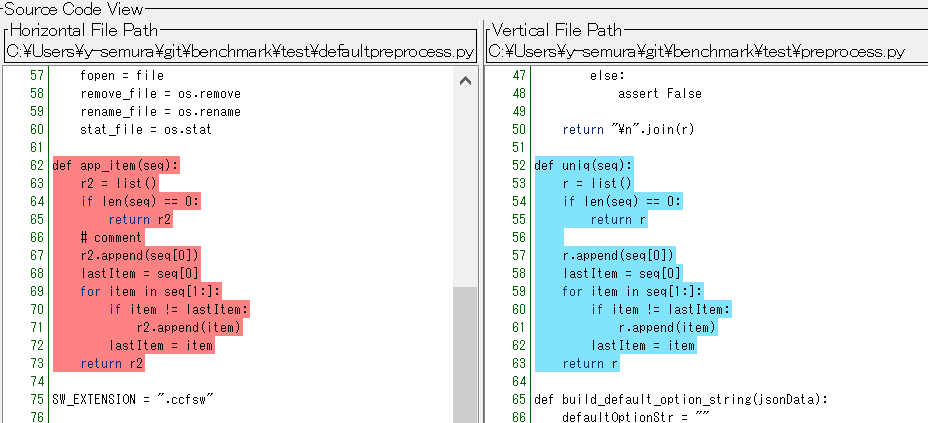 新たな言語のコードクローン分析が可能になった
16
[Speaker Notes: このGeminiを用いてPythonのソースコードに存在するコードクローンを検出した例を示します。
PythonはCCFinderが非対応の言語です．今回CCFinderSWで検出したコードクローンを
Geminiで可視化を行いました．このGeminiでは対応するコードクローンが赤と青にハイライトされます
これは変数名が異なるタイプ2のコードクローンであり新たな言語のコードクローン分析が可能になったといえます]
コメント除去に関する適用実験
目的：26 種類のオプションを使用して，どの言語の
　　   コメント除去が可能になるかを調べる
対象：RosettaCode の Comments というタスク






Comments は各言語のコメント記述例を示したタスクで　　今回の適用実験に適している
RosettaCode [4]
多くの言語のサンプルコードが掲載されたウェブページ
タスクが用意され，それぞれ複数の言語で実装されている
851 のタスクが存在し，658 言語が使用されている
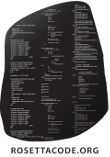 [4] Rosetta Code.  http://rosettacode.org/wiki/Rosetta Code.
17
タスク ”Comments” の例
言語 Erlang の例
comments.erl
% Erlang comments begin with "%" and extend to the end of the line.
“%”から始まる行コメント
言語 Ruby の例
comments.rb
x = "code" # I am a comment
=begin hello
I a POD documentation comment like Perl
=end puts "code"
“#” から始まる行コメント と 
 “=begin”から始まり”=end”で終わる複数行全体コメント
18
コメント除去に関する適用実験：結果
結果：
Comments を実装している 175 言語中 151 言語が，　　　26 種類のオプションでコメント除去が可能だった(85％)
オプションの数を拡張することで166言語まで可能になる
コメント除去が不可能と判断された言語：
分類に当てはまらないもの： 1言語
構文解析が必要と考えられるもの：4言語
難解に設計された非実用言語： 4言語
19
[Speaker Notes: コメント除去が不可能と判断された言語も存在します．
原因として3つあると考えました．
一つとして今回設定した５つのコメントの分類に当てはまらないものを採用したものもありました。
次にコメントルールに構文解析が必要と考えられるものも存在しました．
また175言語の中には難解に設計された非実用言語も存在しており，コメント除去が困難なものもありました．]
コードクローン検出に関する適用実験
目的：
いくつかの言語にツールを適用し，タイプ 2 までの　　　　トークン単位のコードクローンを検出できるかを調べる
手法：
ソースコードを読んで，コードクローンをリストアップする
コードクローンが見つかった言語に対し，予約語を用意する
ツールを実行し，リストアップしたコードクローンが　　　検出された割合を調べる
対象タスク：
RosettaCode 内の “Sudoku” というタスク
      -- このタスクは複雑で，ソースコードの規模が大きい傾向にある
20
[Speaker Notes: 次にコードクローン検出に関する適用実験を行いました．]
“Sudoku” (数独) について
9×9の正方形のマスの中に1～9の数字を入れるパズルである
各言語でこのパズルを解くプログラムが実装されている
解法の途中で，入る数字の条件をチェックする際に，行と列の走査を行う
行向きの走査と列向きの走査が，それぞれ似た制御文(for文)で実装されていると予想した
21
[Speaker Notes: Sudokuというのは9×9の正方形のマスの中に1～9の数字を入れるパズルである．
クリック｜
このようなマスと予め与えられた数字があれば，
残りのマスにこのように数字を入れることを目的とするパズルです
各言語でこのパズルを解くプログラムが実装されていました。
クリック｜
このパズルを解くプログラムでは，解法の途中で，
入る数字の条件をチェックする際に，行と列の走査を行います．
この行向きと列向きの走査が似た制御文（またはfor文）で実装されていて，
コードクローンが存在すると考えました]
対象言語と結果
対象言語：
コードクローンをリストアップした 6 言語を対象にした
対象言語は C, C++, Go, Java, Python, Ruby とした




結果：
 6 言語で，リストアップしたコードクローンを　　　　　全て検出できた
C 言語で実際に存在したコードクローン
for (i = 0; i < 9; i++)
	used |= 1 << (x[i * 9 + col] - 1);

for (j = 0; j < 9; j++)
	used |= 1 << (x[row * 9 + j] - 1);
22
まとめと今後の課題
まとめ
柔軟に変更可能な字句解析機構を提案した  
簡潔なオプションで多くの言語のコメント除去が　　　　可能であることを示した
予約語を入力することで，タイプ 2 のコードクローンを　検出することができた

   今後の課題
トークン分割などのコメント以外の文法要素を　　　　　簡潔なオプションで変更可能にする
オプションの作成・指定の自動化
23
ツールの配布について
ベータ版を配布しています
使ってみたい方はご連絡お願いします．

連絡先：
大阪大学 井上研究室 瀬村まで
y-semura(AT)ist.osaka-u.ac.jp
24
[Speaker Notes: ツールの配布を考えています．
CCFinderの名前を頂いたものの，まだまだ良いツールとは言えないのですが．
これから拡張していこうと考えています。よろしくお願いします。]